Jak dbać o Ziemię
Przygotował:
Karol Kaczmarczyk
Segreguj śmieci i inne odpady
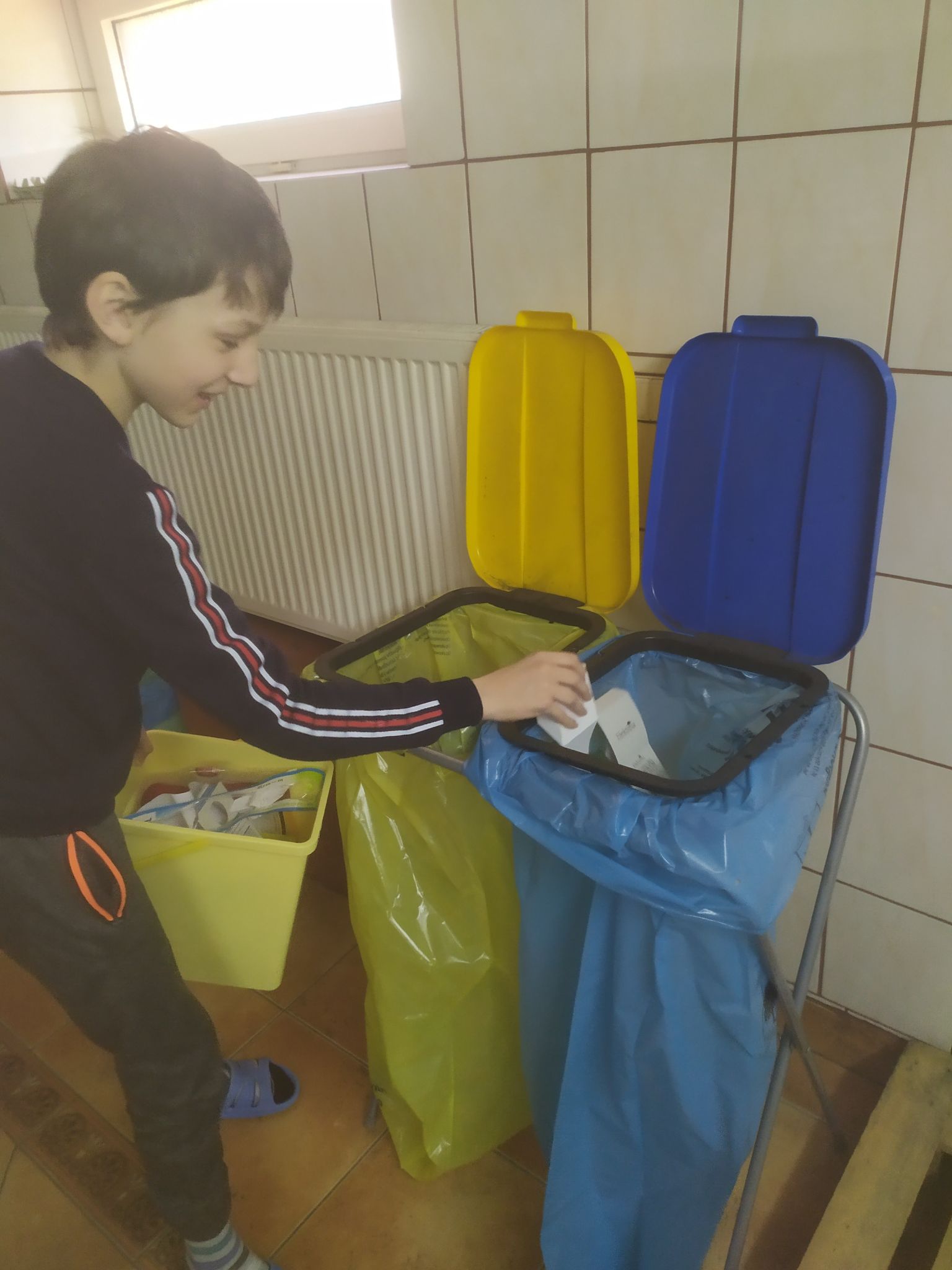 Wyrzucaj osobno plastik i papier oraz resztki jedzenia.
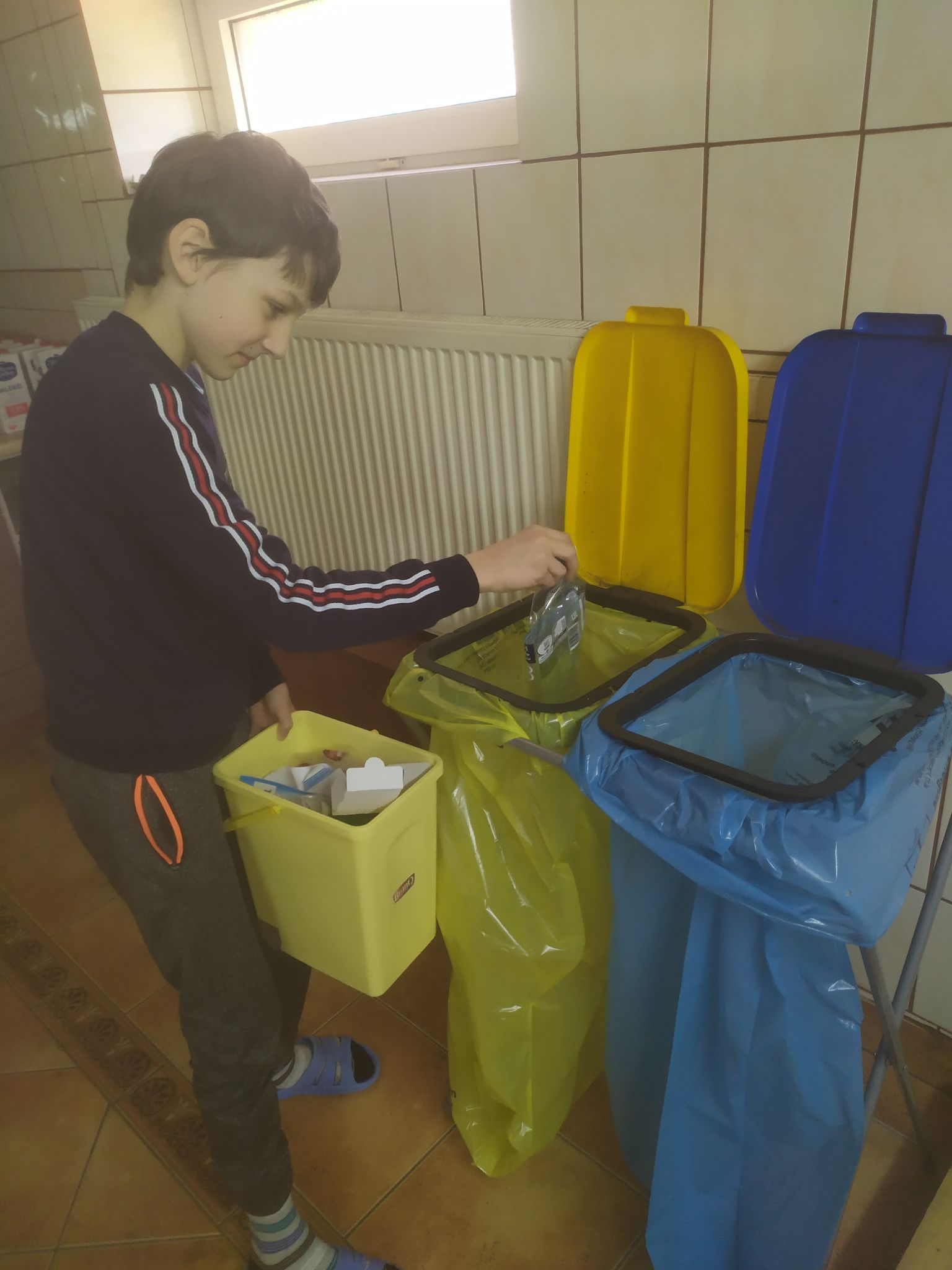 Ogranicz używanie samochodu:
Nie musisz wszędzie jeździć autem, możesz pojechać do sklepu lub gdzie indziej rowerem lub hulajnogą.
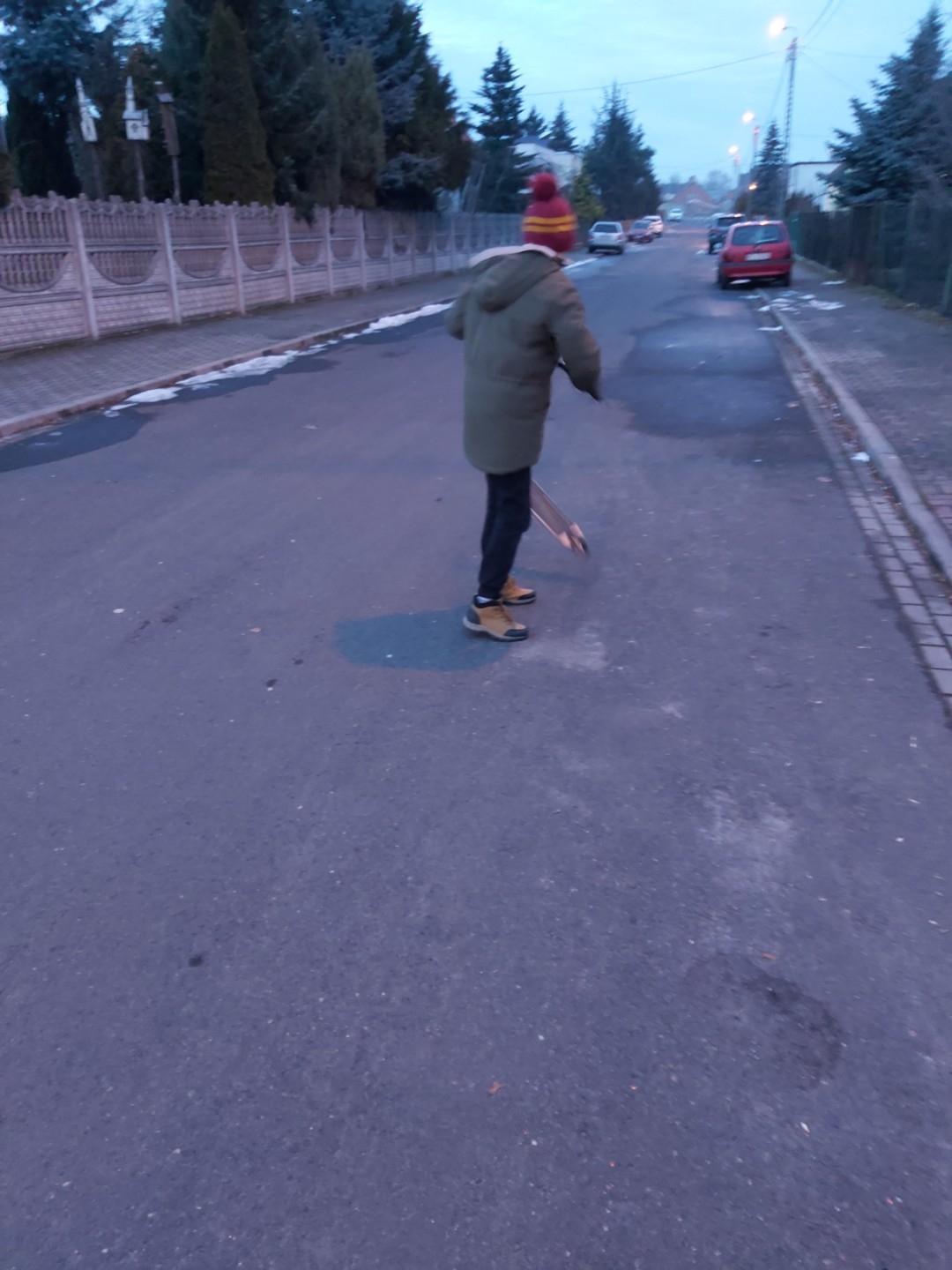 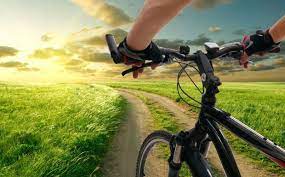 Oszczędzaj wodę i prąd:
Podczas mycia zębów nie musi z kranu lecieć woda cały czas, wystarczy przy zamoczeniu szczotki i przy wypłukaniu buzi. Tak samo z prądem światło nie musi być cały czas włączone.
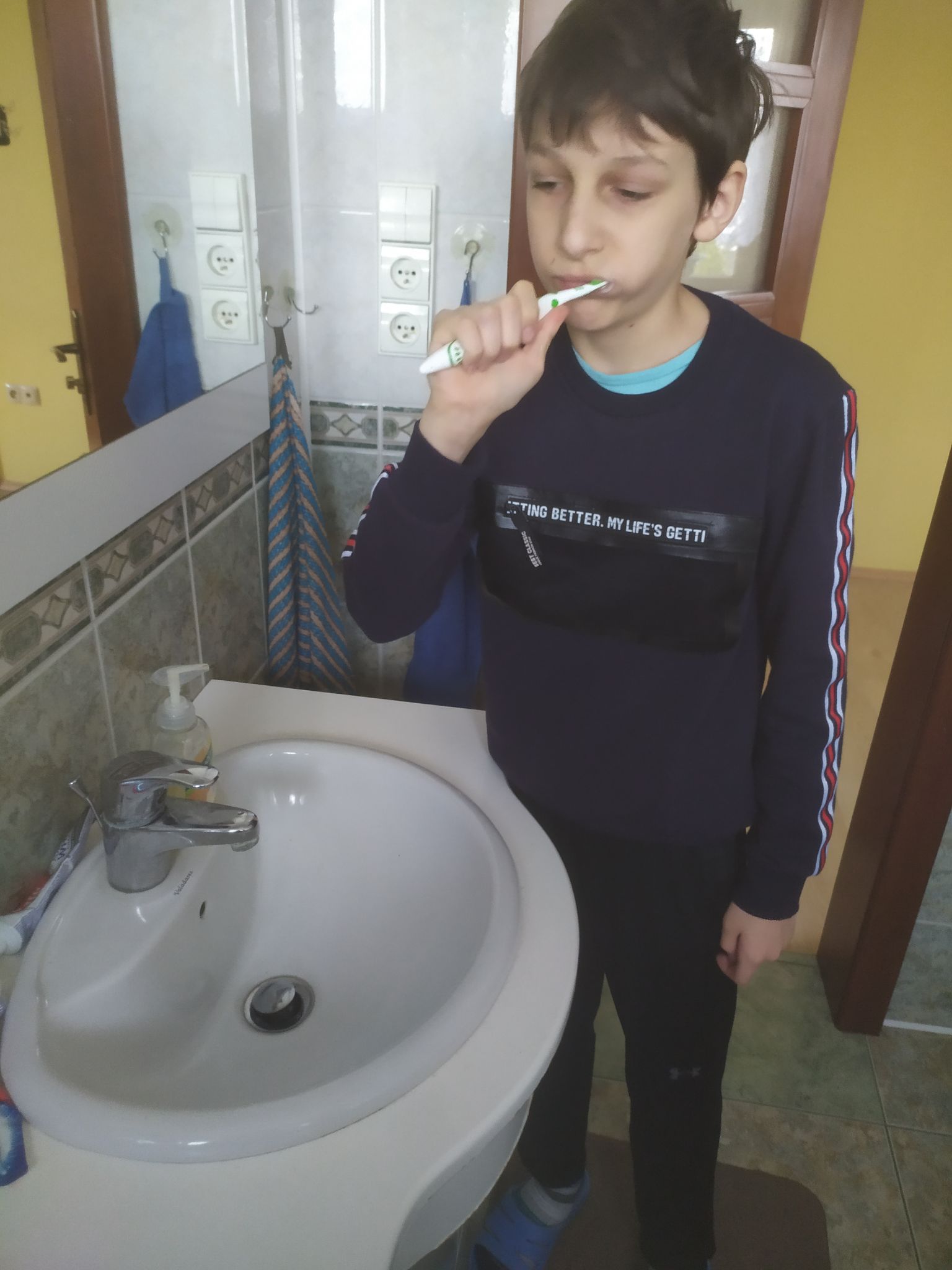 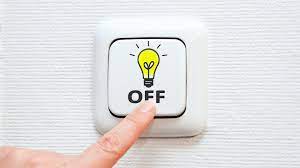 Nie używaj plastiku:
Rób zakupy w szmacianej torbie i staraj się ograniczyć do minimum kupowanie plastiku
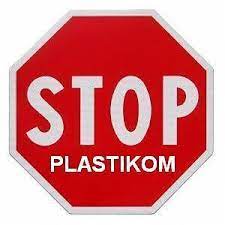 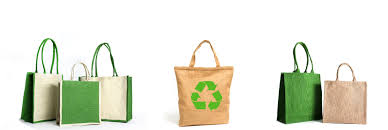